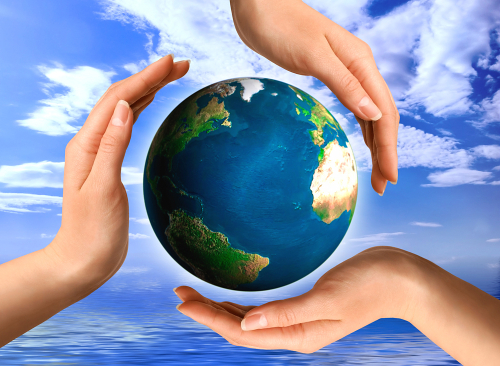 IV Sympozjum Przyrodnicze
Bogactwa naturalne skorupy ziemskiej
Skorupa ziemska - budowa
Ogólny podział surowców mineralnych
Surowiec mineralny - wydobyta ze złoża kopalina użyteczna, mająca zastosowanie w gospodarce, produkt przemysłu wydobywczego. Jest składnikiem środowisk przyrodniczych: skorupy ziemskiej, hydrosfery, biosfery i atmosfery.Należą do nich:
surowce energetyczne - węgiel kamienny, węgiel brunatny, bituminy ( łupki bitumiczne, ropa naftowa, wosk ziemny, gaz ziemny).
rudy metali żelaznych - żelazo, mangan, chrom, nikiel, kobalt, wolfram, wanad, molibden
rudy metali kolorowych - cynk, cyna, miedź, ołów, arsen, rtęć
metale szlachetne - złoto, srebro, platynowce
rudy metali lekkich - glin, magnez, beryl
surowce chemiczne - sól kamienna, sól potasowa, saletry, fosforyty, gips, siarka
surowce skalne - granity, sjenity, bazalty, piaskowce, wapienie, gliny, żwiry, piaski.
surowce ceramiczne i surowce ogniotrwałe - wapienie, margle, gliny, iły, kaoliny, 
kamienie szlachetne i kamienie półszlachetne
Złoża głównych bogactw mineralnych
Surowce energetyczne
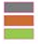 węgiel kamienny
węgiel brunatny
ropa naftowa i gaz ziemny
Rudy metali
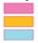 żelaza
miedzi
cynku i ołowiu
Surowce chemiczne
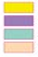 siarka
sól kamienna
sól potasowa
fosforyty
Wydobycie głównych bogactw mineralnych
Rudy metali
Surowce chemiczne
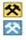 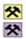 Surowce energetyczne
miedzi
cynku i ołowiu
siarka
sól kamienna
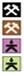 węgiel kamienny
węgiel brunatny
ropa naftowa
gaz ziemny
Surowce energetyczne
Węgiel kamienny– skała osadowa pochodzenia roślinnego, zawierająca 75-97% pierwiastka węgla, powstała głównie w karbonie (era paleozoiczna) ze szczątków roślinnych, które bez dostępu tlenu uległy uwęgleniu. Ma czarną barwę i matowy połysk. Jest to skała wykorzystywana jako źródło ciepła i energii
Miejsca wydobycia:
Wyżyna Śląska - Górnośląski Okręg Przemysłowy, Rybnicki Okręg Węglowy i Zagłębie Dąbrowskie.
Zagłębie Dolnośląskie (zaprzestano wydobycia)
Zagłębie lubelskie (Bogdanka koło Łęcznej)
Pierwsza kopalnia węgla kamiennego w Polsce powstała w Szczakowej (obecnie dzielnica Jaworzna) w 1767 roku.
Węgiel jest w Polsce surowcem strategicznym, bo zaspokaja 65% zapotrzebowania energetycznego kraju.
Polskie złoża węgla kamiennego oceniane są na 58 mld ton, co stanowi 5% zasobów światowych
Tendencja wydobycia węgla jest spadkowa:
Szacuje się, że w zasięgu czynnych kopalń jest 15,9 mld ton węgla, ale tylko ok. 6 mld ton to zasoby przemysłowe, czyli potencjalnie możliwe do opłacalnego technicznie i ekonomicznie wydobycia. Z tego 3,7 mld ton to zasoby operatywne, czyli takie, które rzeczywiście można wydobyć. Przy wydobyciu rzędu 100 mln ton rocznie starczyłoby to średnio na niespełna 40 lat
Węgiel brunatny
Węgiel brunatny to skała osadowa pochodzenia organicznego roślinnego powstała w trzeciorzędzie w erze kenozoicznej ze szczątków roślin obumarłych bez dostępu powietrza. Zawartość węgla 62-75%. Węgiel brunatny jest nieodnawialnym źródłem energii.
Miejsca wydobycia w Polsce:
Zagłębie Konińskie (Konin, Koło, Turek)
Zagłębie Turoszowskie (Turów, Bogatynia)
Zagłębie Bełchatowskie (Bełchatów, Szczerców)
Sieniawa Lubuska
Wydobycie w Polsce na 1999r. to 63 mln ton a na 2004 aż 61,2 mln ton.
W rankingu państw -wydobywczych potentatów - Polska zajmuje siódme miejsce za Niemcami, Rosją i Stanami Zjednoczonymi. Jednocześnie, ze swoim prawie 35% udziałem węgla brunatnego w produkcji energii elektrycznej, zajmujemy jeszcze wyższą piątą pozycję w świecie.
Węgiel brunatny jest obecnie najtańszym nośnikiem energii pierwotnej, stosowanym do wytwarzania energii elektrycznej w polskiej elektroenergetyce.
Rejony występowania węgla brunatnego
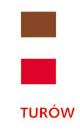 Złoża węgla brunatnego udokumentowanego geologicznie
Złoża eksploatowane
Nazwy złóż eksploatowanych 
   i ich nazwy
Kopalnie węgla brunatnego
Kopalnie węgla brunatnego:
      •    KWB „Adamów” •    KWB „Bełchatów”•    KWB „Konin”  •    KWB „Turów” •    KWB „Sieniawa”
W kopalniach „Konin” i „Turów” wydobycie węgla trwa już 61 lat, w kopalni „Adamów” 45 lat, a w kopalni „Bełchatów” 29 lat. Najwięcej węgla wydobyto w kopalni „Turów” - 828 mln Mg, najmniej w kopalni „Adamów” - 173,5 mln Mg. 
Węgiel brunatny jest skałą osadową pochodzenia roślinnego nadającą się do użycia jako paliwo. Stanowi formą pośrednią między torfem i węglem kamiennym. Jego transport jest trudny i mało opłacalny ze względu na duże zawilgocenie i stosunkowo niską wartość opałową. Dlatego najczęściej wykorzystuje się go lokalnie – tzn. elektrownie buduje się blisko kopalni odkrywkowej.
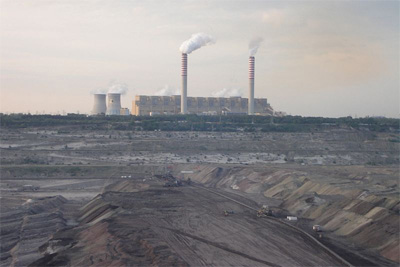 Kopalnia i elektrownia Bełchatów
Zmiany w krajobrazie po wydobyciu węgla brunatnego
Kopalnia odkrywkowa w Bełchatowie odsłania najzasobniejsze, i zarazem najmłodsze, złoże węgla brunatnego. Wypełnia ono misę dawnego zbiornika o długości 25 km i szerokości 3 km. Pokłady o miąższości 60 m znajdują się na głębokości 150-200 m
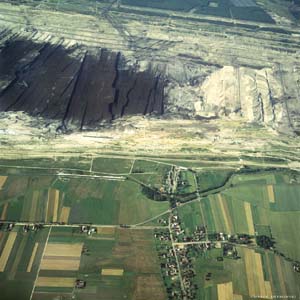 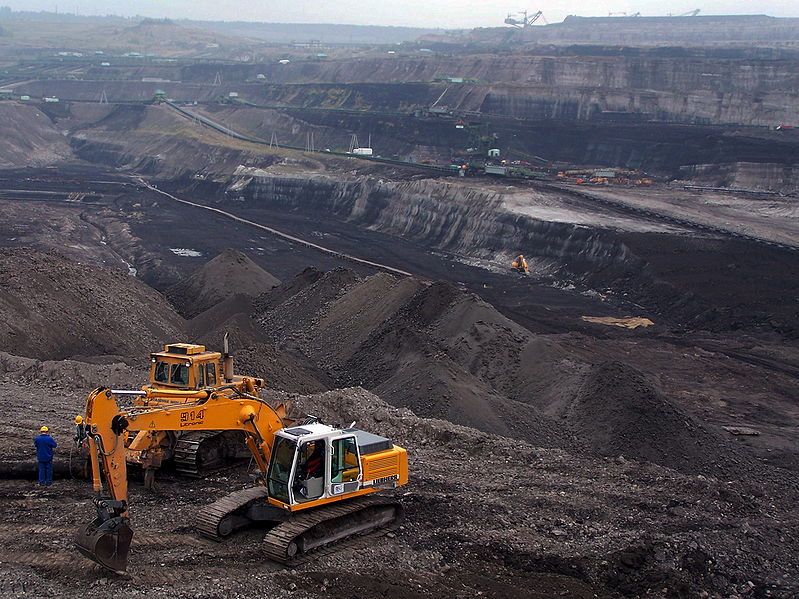 Kopalnia Turów
Kopalnia Bełchatów
Ropa naftowa i gaz ziemny
Ropa naftowa posiada podstawowe znaczenie dla gospodarki światowej jako surowiec przemysłu chemicznego, a przede wszystkim jako jeden z najważniejszych surowców energetycznych.
Pierwsza polska kopalnia ropy powstała w 1854 r. z inicjatywy Ignacego Łukasiewicza w Bóbrce k. Krosna, była to zarazem najstarsza kopalnia ropy naftowej na świecie.
Pierwszy polski zakład destylacji ropy naftowej powstał w 1856 r. w Ulaszowicach koło Jasła (dzisiaj w granicach miasta).
Jedna z najstarszych rafinerii na świecie z 1884 znajduje się w Gorlicach.
W Polsce ropę naftową wydobywa się:
w Zagłębiu Pomorskim: Kamień Pomorski, Wolin
na szelfie, na północ od przylądka Rozewie, z platformy wiertniczej spod dna Bałtyku
w karpackim zagłębiu roponośnym (Jasło, Krosno, Gorlice, złoża są na wyczerpaniu)
w Barnówku, k. Dębna
okolicach Gorzowa Wlkp.
W ostatnich latach wydobycie surowca krajowego wzrosło kilkakrotnie, sięgając miliona ton rocznie,
W Polsce niewielkie złoża tego surowca pochodzą z ery paleozoicznej (perm) i kenozoicznej (oligocen, miocen)
Gaz ziemny – zwany również błękitnym paliwem – paliwo kopalne pochodzenia organicznego, gaz zbierający się w skorupie ziemskiej w pokładach wypełniających przestrzenie, niekiedy pod wysokim ciśnieniem. Powstał w tym samym czasie co ropa naftowa. Może występować jako osobne złoże, ale często towarzyszy złożom ropy czy węgla kamiennego.
W Polsce gaz wydobywa się głównie w :
Kotlinie Sandomierskiej 
na Pogórzu Beskidzkim 
na Nizinie Południowowielkopolskiej 
 Pobrzeżu Szczecińskim.
Występowanie gazu ziemnego i ropy naftowej
Gaz ziemny
Złoża powyżej 5 mld sześć
Mniejsze złoża
Ropa naftowa
Rudy metali
Inna grupa surowców występujących w Polsce są rudy metali, głównie kolorowych, czyli rudy cynku, ołowiu i miedzi.
Rudy miedzi te bogate złoża odgrywają bardzo ważną rolę w gospodarce kraju i eksporcie. W 2003 roku  Polska osiągnęła 9 miejsce w świecie w ich wydobyciu (500 tyś ton)Obszary wydobywania miedzi to: Legnicko – Głogowskie Zagłębie Miedziowe (największe wśród krajów europejskich) oraz w rejonie Bolesławca i Złotoryji.
Rudy miedzi powstały w osadach wieku permskiego, w tzw. Łupkach miedzionośnych;
Bogate złoża miedzi to ważny element polskiej gospodarki, ważniejszy tym bardziej ze złoża miedzi mają domieszki metaliczne, przede wszystkim srebra, ołowiu, niklu, złota, wanadu, kobaltu, selenu, które można pozyskiwać z rudy miedzi. Dlatego też Polska odznacza się znacznym wydobyciem srebra. Według danych za 2003 rok zajmowała siódme miejsce na świecie w produkcji srebra (wielkość na poziomie 1200 ton rocznie).
W 2008 roku Polska wydobyła 26 mln ton miedzi i srebra
rudy cynku i ołowiu pochodzą z triasu a powstały w dolomitach kruszconośnych. Rudy te wydobywa się w trzech rejonach :- Tarnowskie Góry – Bytom- Olkusz – Zawiercie- Chrzanów – Trzebina
Pod względem wydobycia Polska w 2003 r. miała 11 miejsce w świecie
Surowce chemiczne
Do surowców chemicznych występujących w Polsce zaliczamy:
sól kamienną, sole potasowo-magnezowe, siarkę, baryt, fluoryt
Sól kamienna w Polsce znajdują się bardzo duże udokumentowane złoża tego surowca ( 80 mld ton). Pod względem zasobności złóż ten surowiec zajmuje pierwsze miejsce wśród wszystkich kopalin w Polsce

Występowanie soli:
Kujawy ( Inowrocław, Ciechocinek), sól wieku permskiego
Podkarpacie Północne, Wieliczka- wydobycie zakończono w 1996 r., a produkcja w wysokości ok. 20 tys. t soli rocznie odbywa się poprzez utylizację wód zasolonych wpływających do kopalni. Kopalnia jest przede wszystkim obiektem turystyczno-uzdrowiskowym , Bochnia – wydobycie zakończono w 1990r; sól wieku mioceńskiego
Pojezierze Wielkopolskie – Kłodawa- obecnie najważniejsze złoże eksploatowane metodą podziemną 
 Dolny Śląsk - Sieroszowice – wydobycie ok. 220 tys. t rocznie. 	
Polska ma także znaczne zasoby soli potasowo-magnezowych (670 mln t), głównie w okolicach Pucka i Kłodawy na Pojezierzu Kujawskim
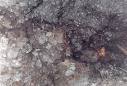 Sól kamienna
Surowce chemiczne c.d
Siarka –powstawanie pokładów siarki związane jest z przeobrażeniem mioceńskich osadów gipsu i wapieni siarkonośnych. Zawartość siarki  w skale maksymalnie dochodzić może do 70 %, a średnio wynosi 25 - 30 %.
W Polsce złoża siarki w stanie rodzimym występują:
 w okolicach Tarnobrzega (Piaseczno, Machów, Jeziórko oraz Osiek),
 w rejonie Staszowa (Grzybów) 
 koło Lubaczowa (Horyniec-Zdrój, Basznia).
Wydobycie siarki rodzimej prowadzone jest obecnie tylko ze złoża Osiek, metodą otworową. Jest to ostatnia na świecie duża kopalnia siarki rodzimej.
W 2008 roku wydobyto 700 tyś ton
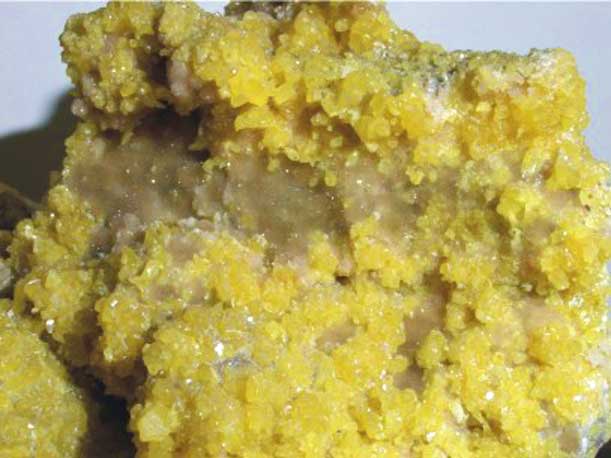 Złoża fosforytu ( okolice Annopola), fluorytu i barytu są niewielkie i w znacznym stopniu wyeksploatowane.
Surowceskalne
wapienie, dolomity i margle – występują głownie w Górach Świętokrzyskich (Chęciny, Opatów, Wierzbica), na Wyżynie Krakowsko-Częstochowskiej (od Krakowa po Wieluń), na Wyżynie Lubelskiej (Rejowiec), w okolicach Opola i na Kujawach; z wapieni wyrabia się przede wszystkim cement i wapno
gips – wydobywany na obszarze Niecki Nidziańskiej (Gacki, Wiślica, Pińczów), służą do produkcji wyrobów gipsowych
glina, piasek, żwir, ił – eksploatowane niemal na terenie całego kraju
kaolin, gliny i iły ceramiczne – wydobywane w bardzo wielu miejscach na terenie całej Polski (przede wszystkim na terenie województwa lubelskiego, śląskiego, wielkopolskiego; służą do produkcji ceramiki sanitarnej i ceramiki elektrotechnicznej
kaolin -  złoża występują w całej Polsce; wyrabia się z niego ceramikę ozdobną i stołową;
piaski szklarskie – najzasobniejsze złoża występują w rejonie Bolesławca, Kamiennej Góry, Tomaszowa Mazowieckiego i Baranowa; stosowane do produkcji szkła 
lessy - bardzo duże pokłady zalegają na terenie województwa lubelskiego i mniejsze w województwie świętokrzyskim; Wyrabia się z nich  cegłę i klinkier
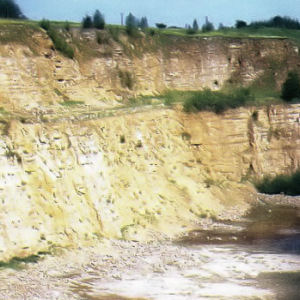 Wielki kanion Tarnogórski, pozostałość po dawnej kopalni dolomitu
kaolin
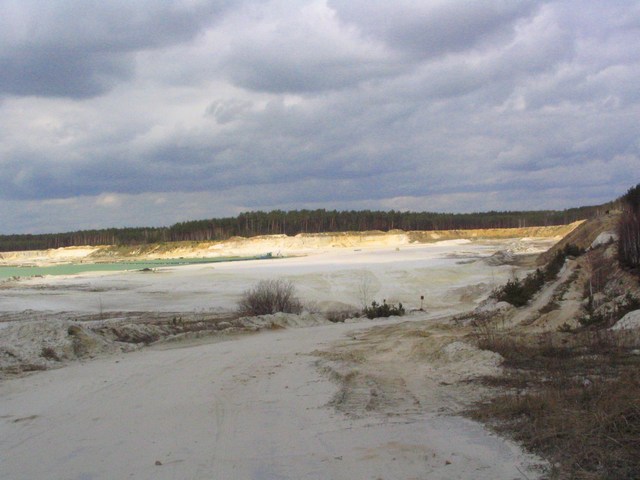 Kopalnia Biała Góra- piaski szklarskie
Surowce skalne – kamienie szlachetne i ozdobne
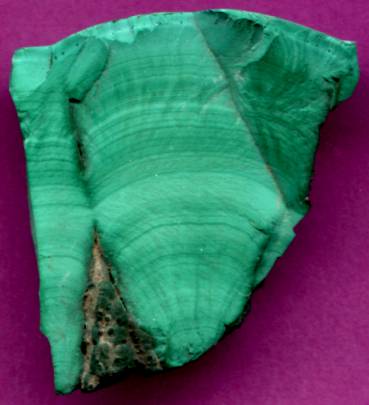 Kamienie szlachetne i ozdobne są cennymi surowcami skalnymi,
 występują w skałach krystalicznych, zarówno metamorficznych jak i magmowych, w Sudetach, zwłaszcza w Górach Kaczawskich, Rudawach Janowickich, Karkonoszach, oraz na Przedgórzu Sudeckim. Kamienie szlachetne i ozdobne występują także w G. Świętokrzyskich i w okolicach Krzeszowic koło Krakowa.
Najczęściej występują: Kryształy kwarcu 
( bezbarwny – kryształ górski, fioletowy – ametyst, kolor czarny morion, kolor żółty – cytryn. A także agat, chryzopraz, jaspis, opal i nefryt.
Do kamieni szlachetnych należą skały mające odpowiednią twardość, które można szlifować: granit, gabro, amfibolit i marmur
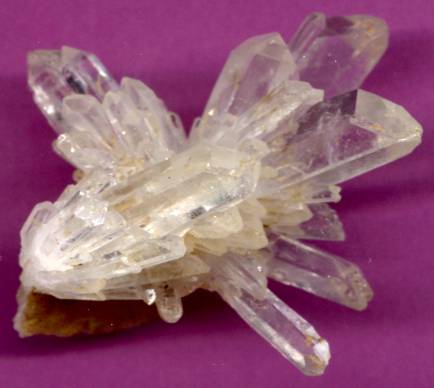 malachit
Kryształ górski -kwarcyt
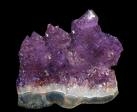 nefryt
ametyst
Główne metody wydobywania surowców mineralnych
Metoda odkrywkowa- wszelkie prace wydobywcze odbywają się na powierzchni, a proces wydobywczy odbywa się poprzez odkrywanie kolejnych warstw surowców. jej zaletą jest bardzo niski koszt wydobycia, wadą jest wielka degradacja środowiska. Kopalnie odkrywkowe mogą wydobywać węgiel zlokalizowany stosunkowo płytko. W Polsce ta metodą wydobywa się głównie węgiel brunatny, piaski, siarkę, surowce skalne, miedź
Metoda głębinowa - Zaletą takich zakładów jest to, że mogą wydobywać surowiec nawet w silnie zurbanizowanych regionach. Nie potrzebują bowiem zbyt wiele miejsca na powierzchni. Kopalnie głębinowe umożliwiają sięgnięcie do złóż leżących nawet ponad kilometr pod powierzchnią. W Polsce wydobywamy tak węgiel kamienny
Metoda otworowa Wydobycie siarki metodą otworową polega na odwierceniu otworów eksploatacyjnych, do których wprowadzone są współśrodkowe rury, którymi do złoża tłoczy się przegrzaną wodę i sprężone powietrze, oraz wydobywa wytopioną siarkę.
Odwierty pionowe ( odwierty wiertnicze) - prowadzenie odwiertów wiertniczych poprzez które wydobywa się płynne surowce, a więc ropę naftową i gaz ziemny;
Metoda górnicza – w Polsce prowadzono prace górnicze w kilku rejonach, między innymi na Dolnym Śląsku oraz w Górach Świętokrzyskich. Wydobywano tam rudy kruszconośne - srebra, złota, ołowiu, miedzi i żelaza. W Bochni i Wieliczce eksploatowano od XIII wieku sól kamienną
Minerały są to naturalne składniki budujące skorupę ziemską, mają określony skład chemiczny, jednorodną strukturę oraz wyodrębnione właściwości fizyczne i chemiczne.
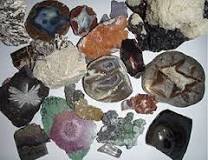 Kwarc (dawniej kwarzec) – minerał z gromady krzemianów przestrzennych zbudowany głównie z dwutlenku krzemu.
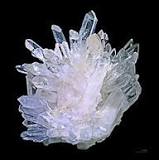 Kalcyt – minerał z gromady węglanów, węglan wapnia. Bardzo rozpowszechniony minerał skałotwórczy. 
Wzór: CaCO3
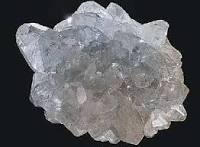 Woda – związek chemiczny o wzorze H₂O, występujący w warunkach standardowych w stanie ciekłym. W stanie gazowym wodę określa się mianem pary wodnej, a w stałym stanie skupienia – lodem.
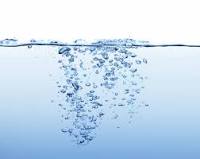 Skały budujące skorupę ziemską:
1. Skały magmowe: skorupa ziemska zbudowana jest                 z nich w 80%. Powstają w wyniku zastygnięcia magmy we wnętrzu Ziemi, lub zastygnięcia lawy, która w wyniku erupcji wulkanicznej wydostała się na powierzchnię. Wyróżniamy tu:a) skały wylewne np.: bazalt, powstają na powierzchni w wyniku zastygnięcia lawy.
Bazalt - skała lita pochodzenia wulkanicznego – wylewna o strukturze bardzo drobnoziarnistej, czasami porfirowej i barwie czarnej, szarej lub zielonej.
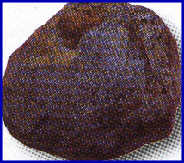 Porfir bez kwarcowy zawierający skalenie, biotyt i porokseny. i
b) skały żyłowe – powstają w wyniku krzepnięcia magmy   w szczelinach i kominach między skałami np.:porfir.
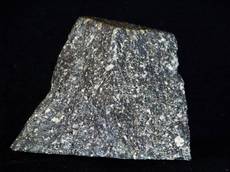 c) skały głębinowe – powstają wskutek powolnego krzepnięcia magmy w warunkach wysokiego ciśnienia                        i temperatury np.: granit.
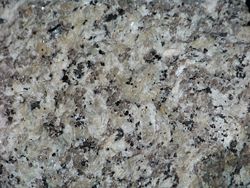 2. Skały osadowe: spotykane najczęściej na powierzchni Ziemi, powstały w wyniku nagromadzenia się produktów niszczenia innych skał lub szczątków organizmów żywych. Wyróżniamy tu:
a) skały okruchowe – powstają w wyniku nagromadzenia się okruchów skalnych, będących najczęściej produktem wietrzenia innych skał np.:żwir, piasek,ił.
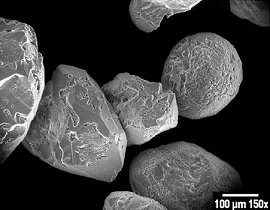 Piasek widziany pod mikroskopem elektronowym
b)skały pochodzenia organicznego –  powstają wskutek nagromadzenia się na dnie morza lub jeziora, a następnie spojenia skorupek i szkieletów różnych organizmów np.: wapień, torf, węgiel kamienny, brunatny, ropa naftowa.
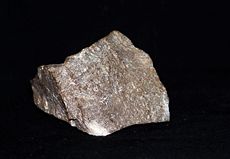 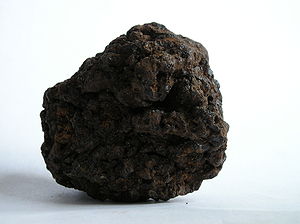 wapień                                                bryła torfu
c) pochodzenia chemicznego: powstają w płytkich, silnie parujących zbiornikach morskich lub słonych jeziorach np.: sól kamienna, gips, sól potasowa, anhydryt.
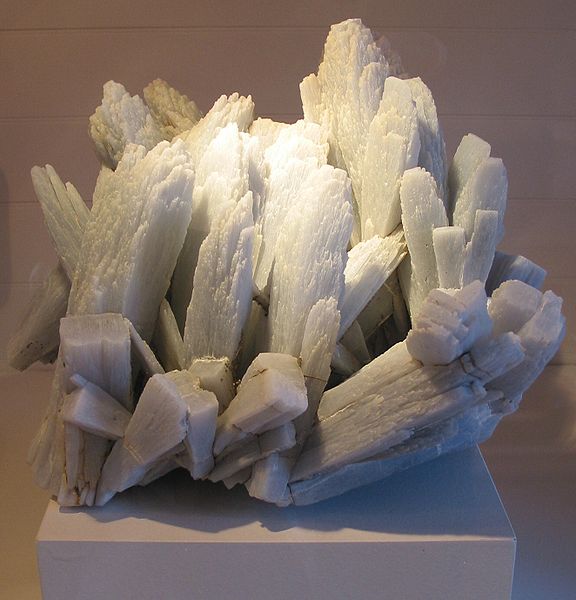 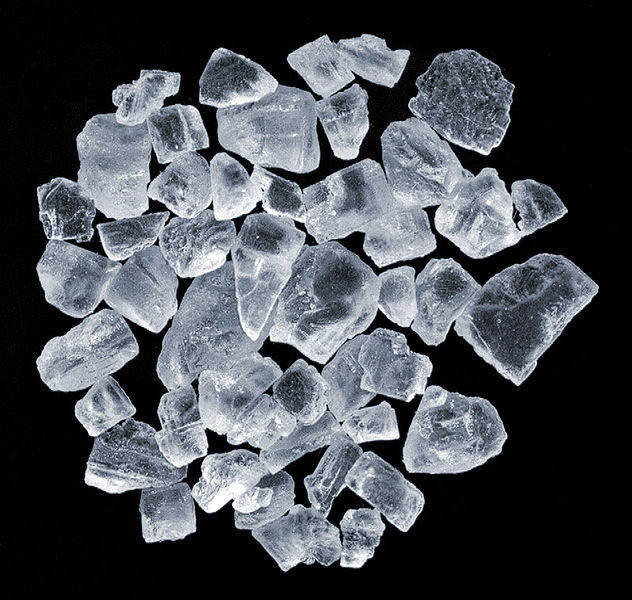 sól kuchenna                              anhydryt
3. Skały przeobrażone zwane metamorficznymi:powstają zwykle głęboko pod ziemia w wyniku przeobrażenia wcześniej istniejących skał magmowych lub osadowych pod wpływem wzrostu temperatury lub ciśnienia np.: gnejs powstający z granitu, marmur z wapienia, kwarcyt                                  z piaskowca.
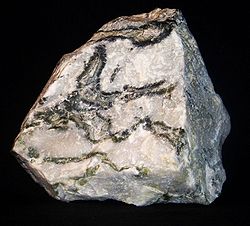 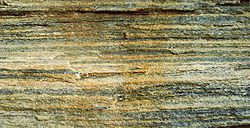 gnejs                                                          marmur
Wykonał: Łukasz Głosek kl. III d
Dziękuje za uwagę 